Kemian tuotesuunnittelu-kurssi 27.2.-15.5.2019
Aiheet:1. Super Premium sisäseinämaalin määrittäminen2. Uuden sukupolven puujulkisivumaali
Super Premium sisäseinämaalin määrittäminen
Ulrika Juutilainen 27.2.2019
Tikkurila seinämaali tuotteita
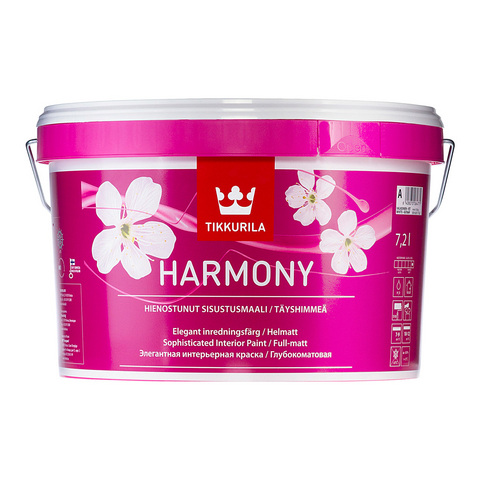 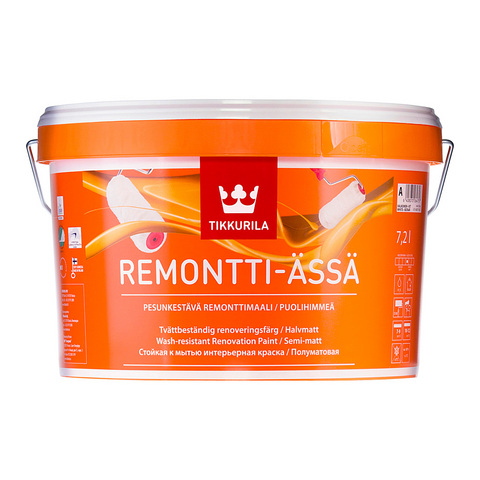 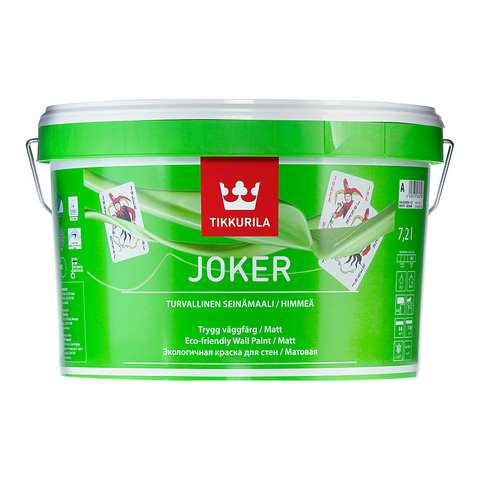 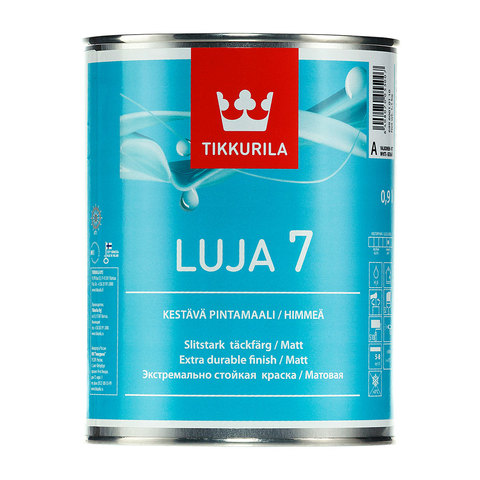 Täyshimmeä
Puolihimmeä
Himmeä
Himmeä
Premium sisäseinämaali
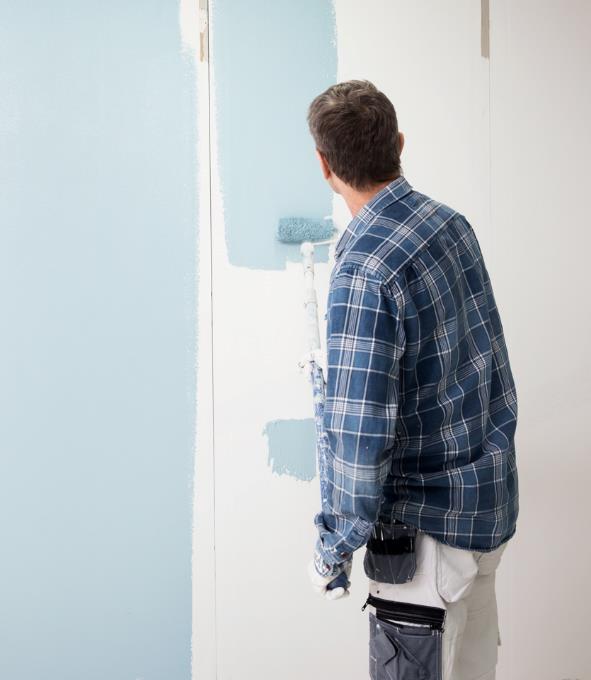 Tekniset ominaisuudet, kuten:
Vesiohenteinen
Sävytettävyys tuhansiin eri värisävyihin
Erinomainen peittokyky
Erinomainen rasituksen kesto
Erinomainen vesihöyryn-läpäisevyys
Premium sisäseinämaali
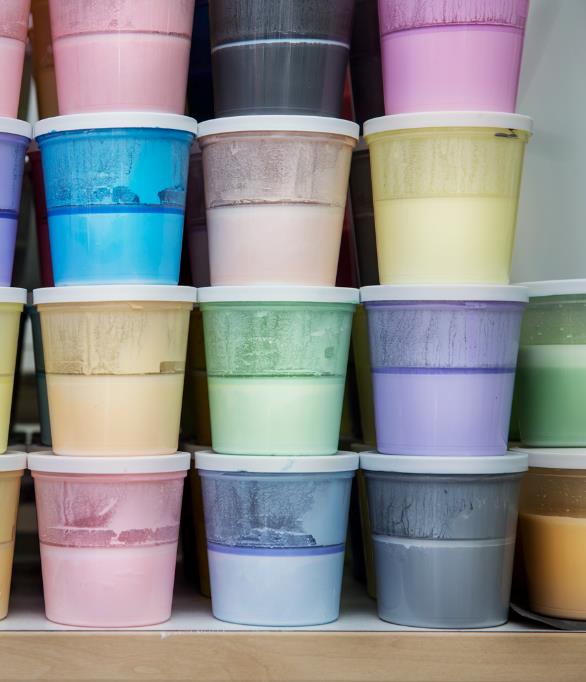 Korkealuokkaiset raaka-aineet:
Maali koostuu tyypillisesti sideaineesta, pigmentistä, täyteaineesta ja apuaineista
Raaka-aineiden valintaa ohjaa niiden terveys-, turvallisuus- ja ympäristönäkökohdat
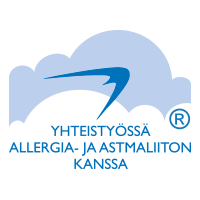 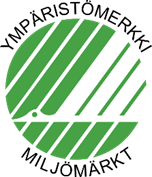 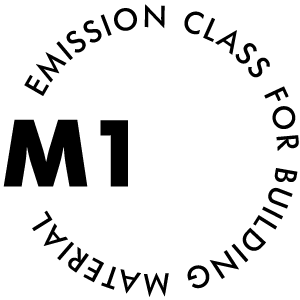 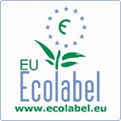 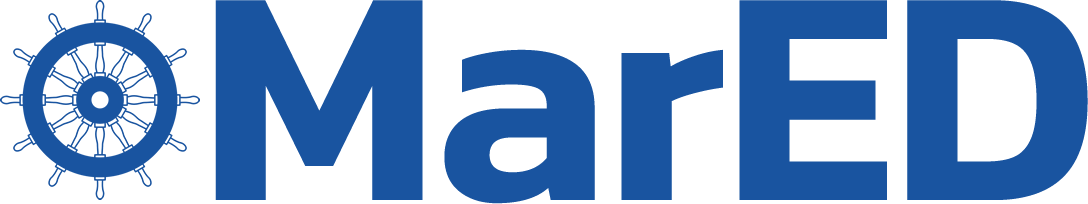 Premium sisäseinämaali
Hyväksynnät ja sertifikaatit
Tikkurilan maaleille on myönnetty monenlaisia ympäristömerkkejä ja luokituksia, joiden tarkoituksena on lisätä tietoa tuotteiden ympäristövaikutuksista, käyttöturvallisuudesta ja muista ominaisuuksista
tuotteissa tiukat kriteerit täyttyvät tarkkaan
TUOTEHAASTE
Mikä tekee sisäseinämaalista Super Premium?
Kohderyhmä: kuluttajat (10 haastattelua)
25-55 vuotta
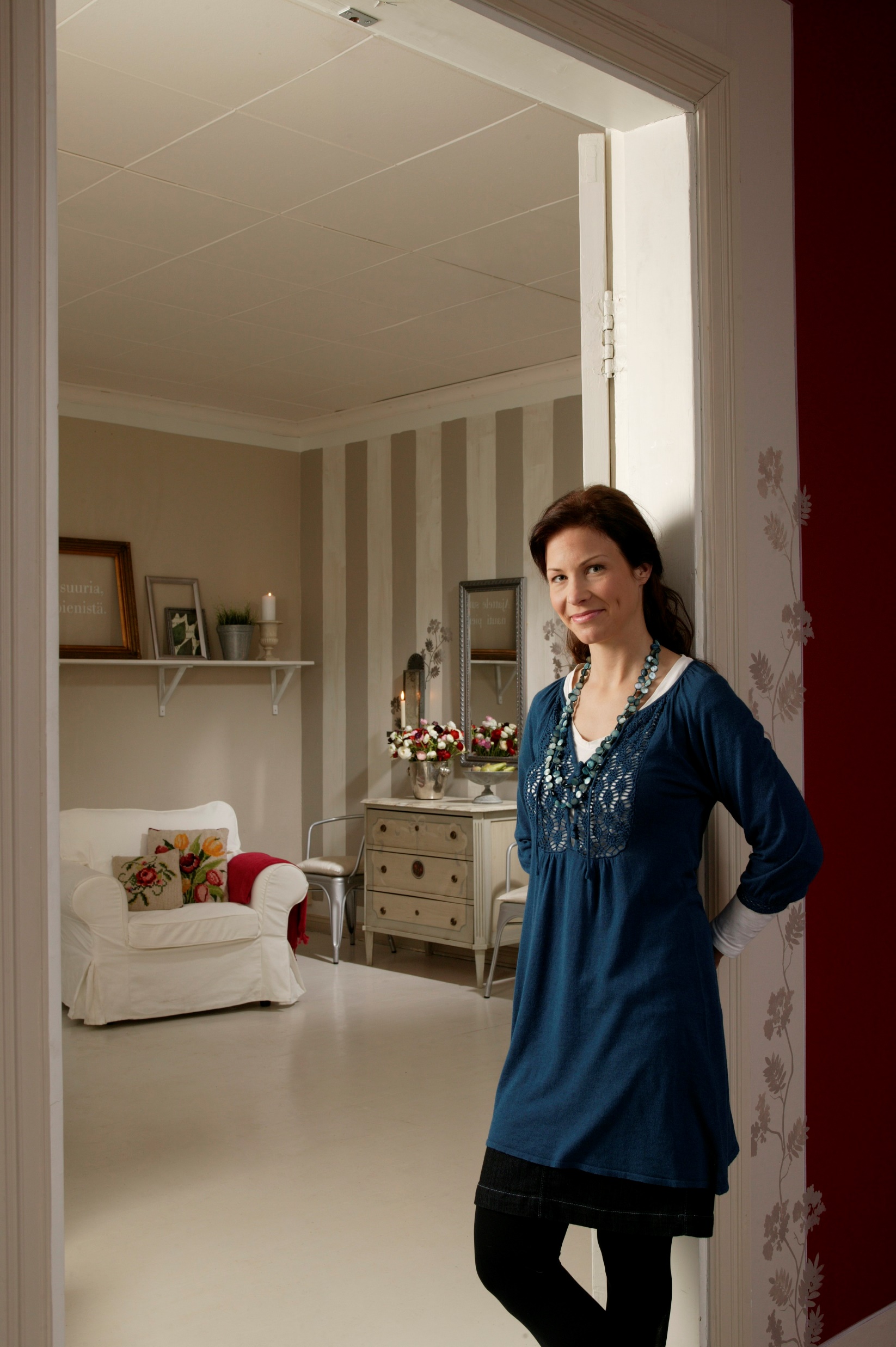 Kysymyksiä? -> ulrika.juutilainen@tikkurila.com
Uuden sukupolven puujulkisivumaali
Svetlana Takkunen 22.2.19
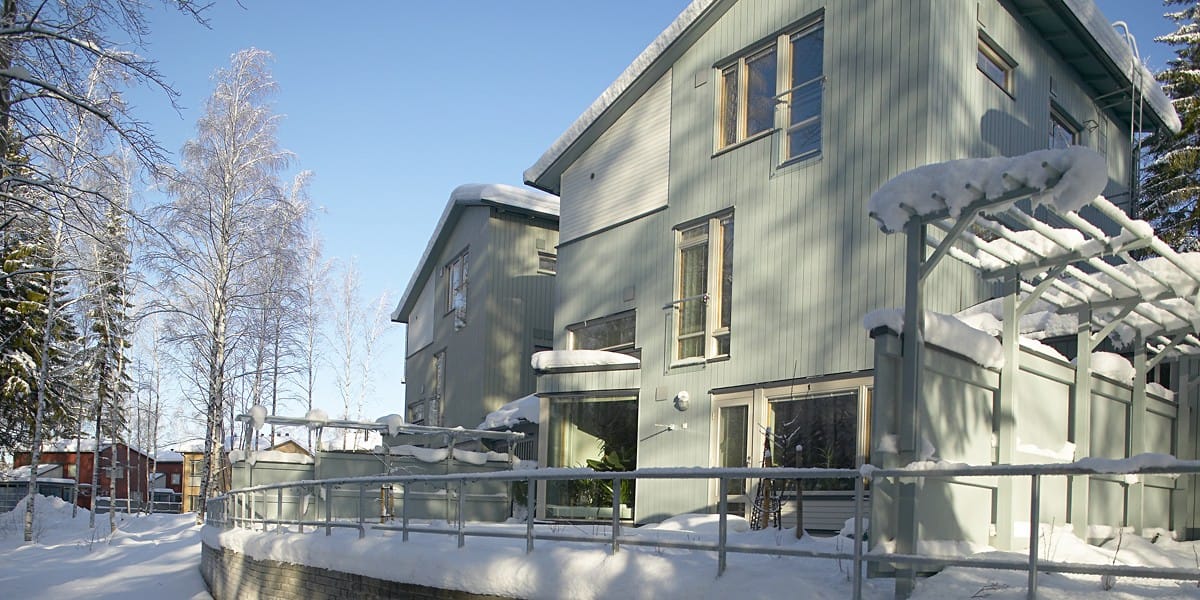 Tikkurilan puujulkisivumaalit tänään
Tikkurilan tärkeimmät puujulkisivumaalit ovat
klassikot Vinha ja Pika-Teho
moderni Ultra Classic

Ultra Classic on tuote, jota tarkastellaan tässä tuotehaasteessa ja mietitään millainen seuraavan sukupolven puujulkisivumaalin täytyy olla
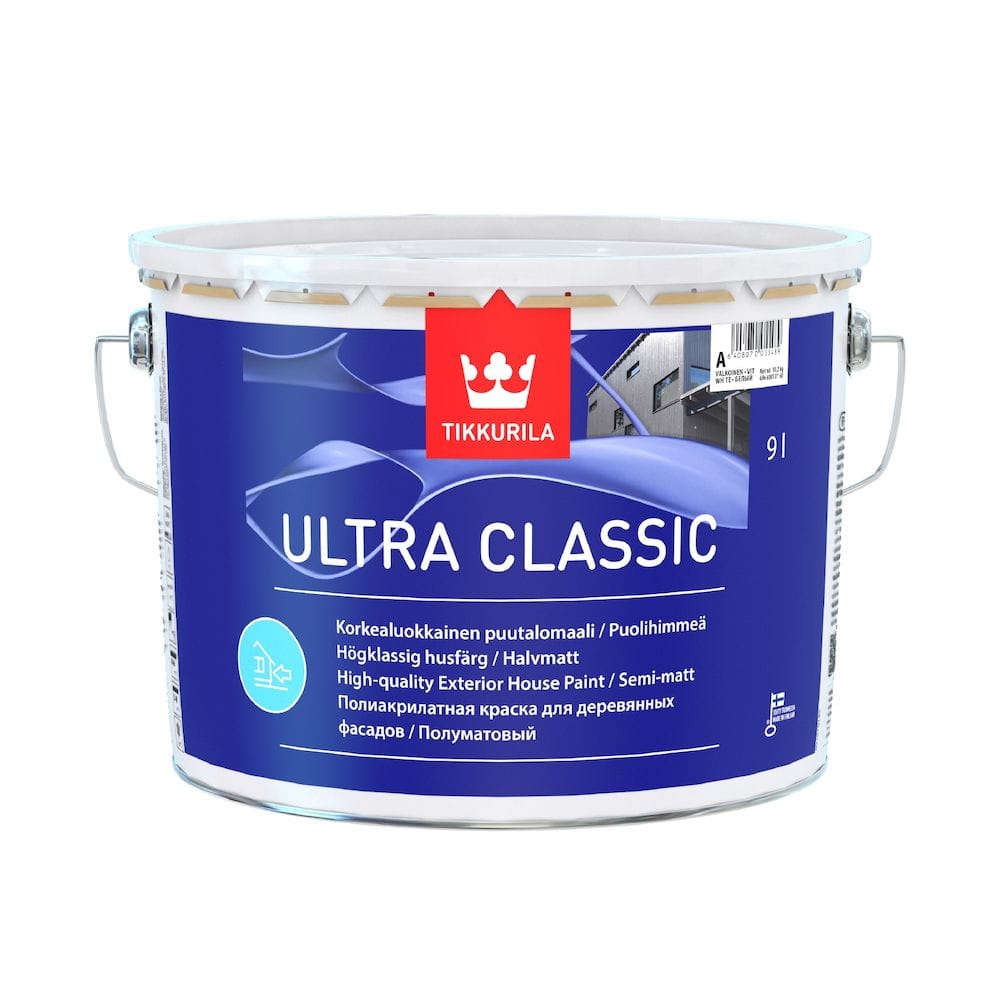 Ultra Classic – klassikko jo syntyessään
Ultra-talomaalit ovat Tikkurilan 150 vuotisten perinteiden ja vahvan tuotekehityspanostuksen tulos ja puolihimmeä Ultra Classic on Ultra-perheen isä. Ympäristöystävällinen Ultra Classic sopii niin pohjustetulle kuin tehdaspohjamaalatullekin pinnalle tai huoltomaalauskohteelle. Klassikolle on myönnetty myös Avainlippu.

Perinteinen puolihimmeä kiiltoaste
Läpäisee höyryä kosteussuojasta tinkimättä
Modernia, säänkestävää maalinteknologiaa
Lisää tietoa: https://new.tikkurila.fi/kotimaalarit/talo/tuotteet_ulkopinnoille/ultra_classic_talomaali 

Tuoteseloste: https://www.tikkurila.fi/ammattilaiset/tuotteet/ultra_classic#tuoteseloste
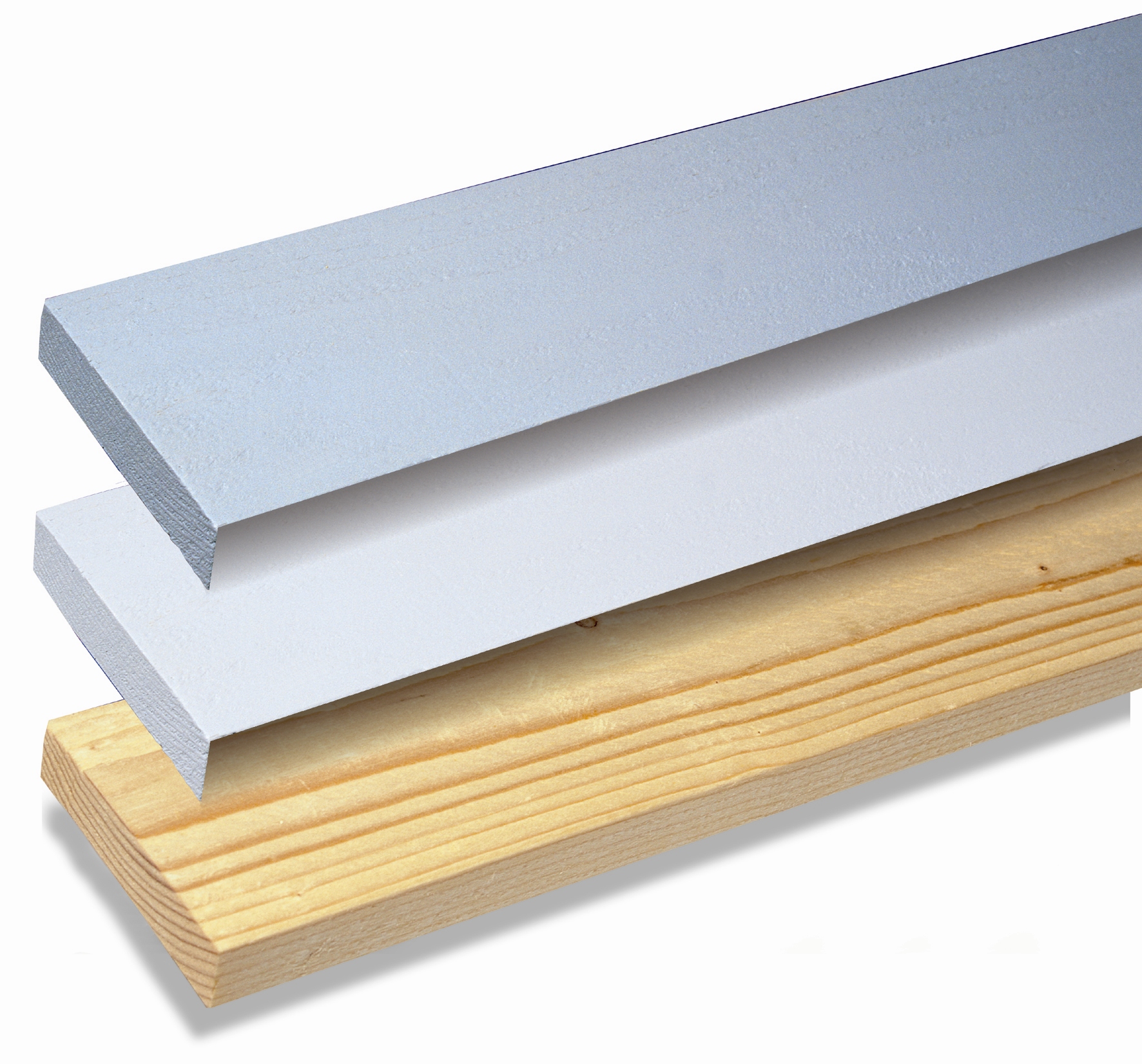 Ultra Classic -maalijärjestelmä
pohjuste Valtti Plus Base
imeytyy puuhun ja kuljettaa fungisideja puuhun
pohjamaali Ultra Primer
varmistaa tarttuvuuden puuhun ja hidastaa läpilyöntejä
pintamaali Ultra Classic
antaa halutun ulkonäön ja keston
TUOTEHAASTE
Millaisia ominaisuuksia uuden sukupolven puujulkisivumaalilla täytyy olla?
Kohderyhmä: kuluttajat (10 haastattelua)
Puutalon omistajat
30-55 vuotta
Kysymyksiä? -> svetlana.takkunen@tikkurila.com